THE CASE AGAINST LOWERING THE ACTION LEVEL FOR CHILDHOOD BLOOD LEAD LEVELS

George G. Rhoads MD, MPH
Rutgers School of Public Health
October 2015
The Issue
The level of concern of 10 µg/dL stood for nearly 20 years from 1992.
There were no studies of lower level effects until after the year 2000.
New studies now show strong associations below 10, whereas earlier studies had shown more modest effects above 10  µg/dL.
It is the new studies that drove the decision to lower the action level to 5 µg/dL.
Two Arguments
Childhood blood lead does not meet usual  criteria for screening in unselected populations.
Studies showing large effects of lead at levels under 10 µg/dL  almost certainly exaggerate the true effects.  
Features of the data suggest reverse causality and/or that lead is a marker for disadvantage, thus explaining the exaggerated effects being seen.
Let’s Not Go Backwards
Toxic in very small amounts
Was a common cause of  anemia, neuropathy, encephalopathy and death in US children 
Evidence for adverse effects on children’s behavioral  and cognitive development above 10 µg/dL
No one wants to see levels go back up
BUT,  how low is low enough?
Screening Programs Create Hassle
For the parents
In clinics and doctors’ offices
For children who don’t want to be stuck
In arranging follow-up of high levels
AND THEY
Cost substantial  money
Can cause harms such as unnecessary worry or poorly done abatements
Screening Needs to be Justified
Good screening test
Intervention/treatment must be available and effective
Should be a demonstrable overall health benefit – preferably proven in a randomized trial
Screening Test
Capillary tests may need confirmation
Venous blood reliability depends on lab.  Generally good, but more misclassification at low levels.  
Very low levels may require ICP-MS  with increase in cost
Intervention
Need to find the source – often ambiguous at levels <10 µg/dL
No proven interventions for these low levels
Too low for chelation
Too low for abatement
Education alone demonstrated to be ineffective
Overall Health Benefit
Never demonstrated for childhood lead screening.
No one would seriously propose that a benefit could be shown in a randomized trial.
SO:
Net effect of lowering the action level  is to worry many more families with no likely benefit.
U.S. Preventive Medicine Task Force Recommendations (2006)
Recommends  against screening asymptomatic 1-5 year–old children  who are at average risk.
Finds evidence insufficient to  recommend for or against screening 1-5 year old children at above average risk.
Believes that community based primary prevention  will be more effective than screening.
Why Should We Conclude That The New Studies at Blood Lead Levels < 10 Exaggerate Lead Effects?
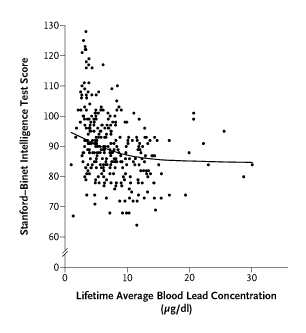 Adj. Decrease in IQ per 1 ug/dL Blood Lead (Age 3) – Canfield et al
Change in Mean Blood Lead in U.S. 1-5 Year Old ChildrenNHANES Data
Predicted Improvement in IQ in 3 Year-olds in 1980’s Based on Data of Canfield et al
Pop Blood Lead Change:  15.0  3.6 ug/dL
   1510  @  0.31  =  1.5  IQ Points
   103.6  @ 1.36  =  8.7
                                     10.2  IQ Points
NHANES III AnalysisLanphear et al, 2000
National sample of 4816 children aged 6-16 evaluated at one visit
Venous blood lead collected
Children completed several measures of psychological function and school achievement
Blood Levels in U.S. Children Aged 6-16 Years, 1988-1994
Adj. Decrease in WRAT per 1 ug/dL Blood Lead (Ages 6-16), Lanphear et al, NHANES III Data
[Speaker Notes: Wide Range Achievement Test]
Predicted Improvement in Reading in 9 Year-olds in 1980’s Based on Cross Sectional Analysis of NHANES III Data
Pop Blood Lead Change:  15.0  3.6 ug/dL

Predicted Change in WRAT Reading Score
   157.5  @  0.99  =  7.4  
   7.53.6  @ 1.53  =  6.0
                                      13.4 Points on WRAT
[Speaker Notes: NAES Reading Scores and Mean Blood  Pb at ages 1-5]
Trends in average reading scale scores for students ages 9, 13, and 17: 1971–2004
View data with standard errors for age 9, age 13, and age 17.
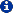 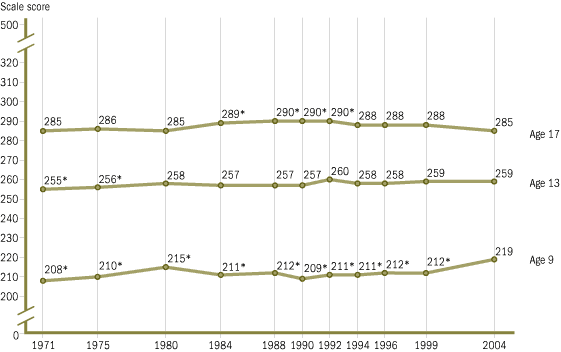 * Significantly different from 2004.SOURCE: U.S. Department of Education, Institute of Education Sciences, National Center for Education Statistics, National Assessment of Educational Progress (NAEP), selected years, 1971–2004 Long-Term Trend Reading Assessments.
[Speaker Notes: Trends in Averfage Reading Scores, Longitudinal sample of National]
Association of Dentin Pb with Reading and High School Graduation
Odds ratio comparing children in the top to the bottom quartiles for dentin Pb in deciduous teeth:*
		                                             OR
		High school dropout		7.4
		Reading disability		5.8

*Needleman et al, New Engl J Med 1990; 322:83-88
U.S. High School Graduation Rates for Children Who Were Age 3 in 1978 and 1989
Yr Attain 	     17 y.o. Gradua-	High School
Age 3____          tion Ratio__          Credential

1978				73%			86%
1989                          	74%			88%
Odds ratio                   1.05                    1.19
Regression Slopes at High Blood Lead Levels  in Post 1995 Data
If old studies of kids in 10-30 ug/dL range reflected a causal effect, then same association should be still be found in the newer studies.
But if lead mainly arrays children by the extent of their social disadvantage,  then the slopes above 10 in more recent studies will flatten since all these children would fall above the 95th percentile.
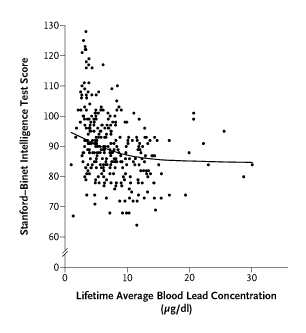 NHANES III Reading Scores
My graduate student, Ben Wang, examined the NHANES III data referred to above and found that lead levels above 7.5 µg/dL were no longer associated with reading scores. 

this contrasts sharply with Needleman’s earlier report which analyzed a population where the bulk of children had presumptive levels above 
    7.5 µg/dL.
Stronger Blood Pb – IQ Relationship at <10ug/dL Suggests Reverse Causality
Surprising finding obviously not widely predicted when level of concern was set at 10 ug/dL
Exactly what one would predict under a scenario where children with less IQ potential had 
		more hand-to-mouth activity, or
		more opportunity to ingest non-foods
Thought Experiment (1)
Ignore, for a moment, any causal effect low level lead may have on IQ 
Assume an association between slow development and ingestion, or poor parenting and ingestion opportunity
Thought Experiment (2)
Then:
In high lead environment children with low potential or poor parenting will have substantially higher blood leads because the extra ingestion will include a much lead.
In low lead environments the blood lead difference between the same two groups of children will be slight.
Thought Experiment (3)
So:
In high lead environment the difference in IQ potential will be associated with many ug/dL blood lead difference so the IQ change per 1 ug/dL will be small.
In low lead environment the same difference in IQ potential will be associated with only a few ug/dL blood lead and the apparent IQ effect of each 1 ug/dL will be larger.
IQ and Blood Lead in 7 Studies
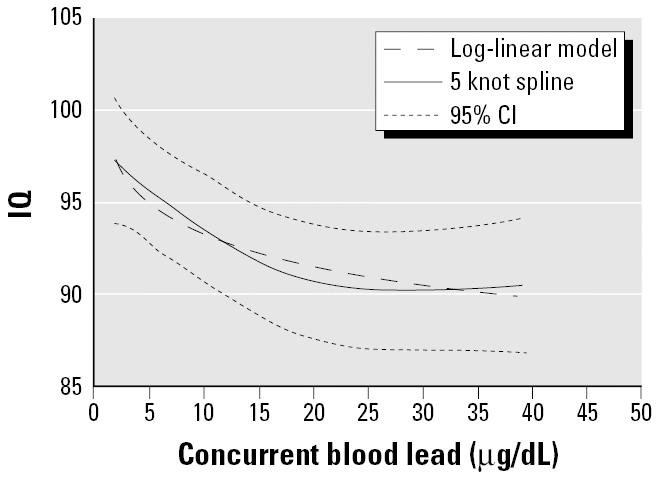 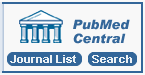 Lanphear et al, 2005
[Speaker Notes: Surprising that there is no effect of lead on IQ between the values of 20 and 40
Change in slope in untransformed data appears  to occur between 25 and 15 ug/dL
Actual population levels in toddlers have dropped from 15 in 1980 to 3.6 in 1991







Rochester and Boston Studies

Note that there is huge variation in IQ among studies that is not explained by blood lead.]
Summary
The steep IQ-blood lead slopes reported in the recent low level studies do not appear credible.
There are indications of confounding and likely  reverse causality.
Importantly, these considerations do not rule out a low level effect, although it is unlikely to be as strong as has been reported.
Summary (con’t)
Any low level effects need to be considered in the context of the 90% reduction in average blood lead that has been achieved in the U.S. since the 1970’s.
Since that huge reduction has not been associated with any agreed improvement in IQ, reading, ADHD, or other endpoints, it is very unlikely that any small reduction in blood lead that can be achieved by labeling children at 5-9 µg/dL  will be of clinical/educational import.